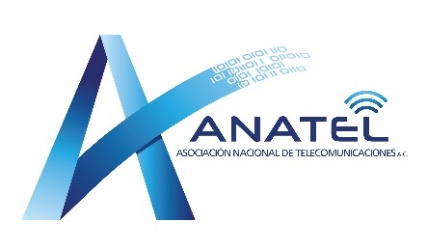 Los Derechos de espectro en México
Presentación en la Cámara de Diputados
Octubre 2020
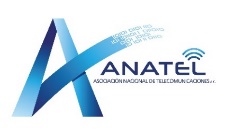 3 propuestas de ANATEL
Las empresas y el ecosistema móvil hemos propuesto durante años una gran alianza con el gobierno para reducir la desigualdad digital, pero no nos han escuchado.  Que La Cámara de Diputados la conozca.
1.  Que el precio del espectro lo determine el mercado          mediante subastas competitivas;
Que los derechos a pagar hoy en todas las bandas sean reducidos, en especial en las bandas altas; se exige a la industria bajar precios, pero el costo del espectro sube por decreto y con la inflación anual;
Que un porcentaje de los derechos, de los $18 mil millones de pesos cada año, se quede en las telecomunicaciones, que no vaya todo a un fondo general en SHCP. ¿Cómo? El gobierno y las empresas identificarían zonas rurales y grupos vulnerables sin servicio, y quien demuestre que ha invertido para darlo, acredita esa inversión contra el pago de derechos.  Las empresas asumen el riesgo y financian el proyecto hasta terminarlo.
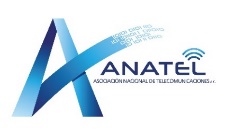 La Ley de Derechos en 2021: que los concesionarios móviles paguen más por espectro, subirán los costos de Internet.  
Solo el 10% del tráfico en redes son llamadas y mensajes SMS.
¿Encarecer Internet cuando vivimos aún los efectos de una crisis sanitaria sobre la desigualdad social? 
Estudio global de GSMA sobre costos del espectro, y un estudio específico para México.  Es una gran responsabilidad social con los mexicanos tomarlos en cuenta.  
Los precios del espectro son excesivamente altos en México, medidos como porcentaje del ingreso de las empresas.  Telefónica Movistar ya regresa espectro, una decisión sin precedente internacional.
Urge reducir los derechos, no subirlos, como se pretende con la banda de 850 MHz que incluiría un incremento de 52% en 2021 (el pago anual fue de $2,087 millones de pesos en 2018).
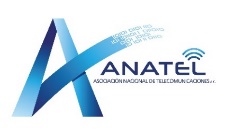 Fuente: GSMA Intelligence
El énfasis recaudatorio se traduce en $18,800 millones de pesos anuales en derechos de espectro destinados a un uso general por SHCP, reduciendo los recursos disponibles para inversión en infraestructura; y con impacto negativo en nuevos servicios para todo tipo de usuarios.
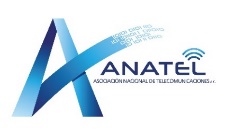 El alto costo del espectro afecta sobre todo a los consumidores
Los altos precios generan menor cobertura y calidad de los servicios
Con precios de espectro promedio en México, la cobertura con 3G hubiera llegado 4 años antes, e incluiría a 10 millones más de usuarios
Con precios de espectro promedio en México, no altos, la cobertura con 4G incluiría 5.5 millones más usuarios
La velocidad promedio de descarga sería en ambos grupos 66% más rápida, con beneficios en educación y salud, así como entretenimento
Fuente: GSMA Intelligence